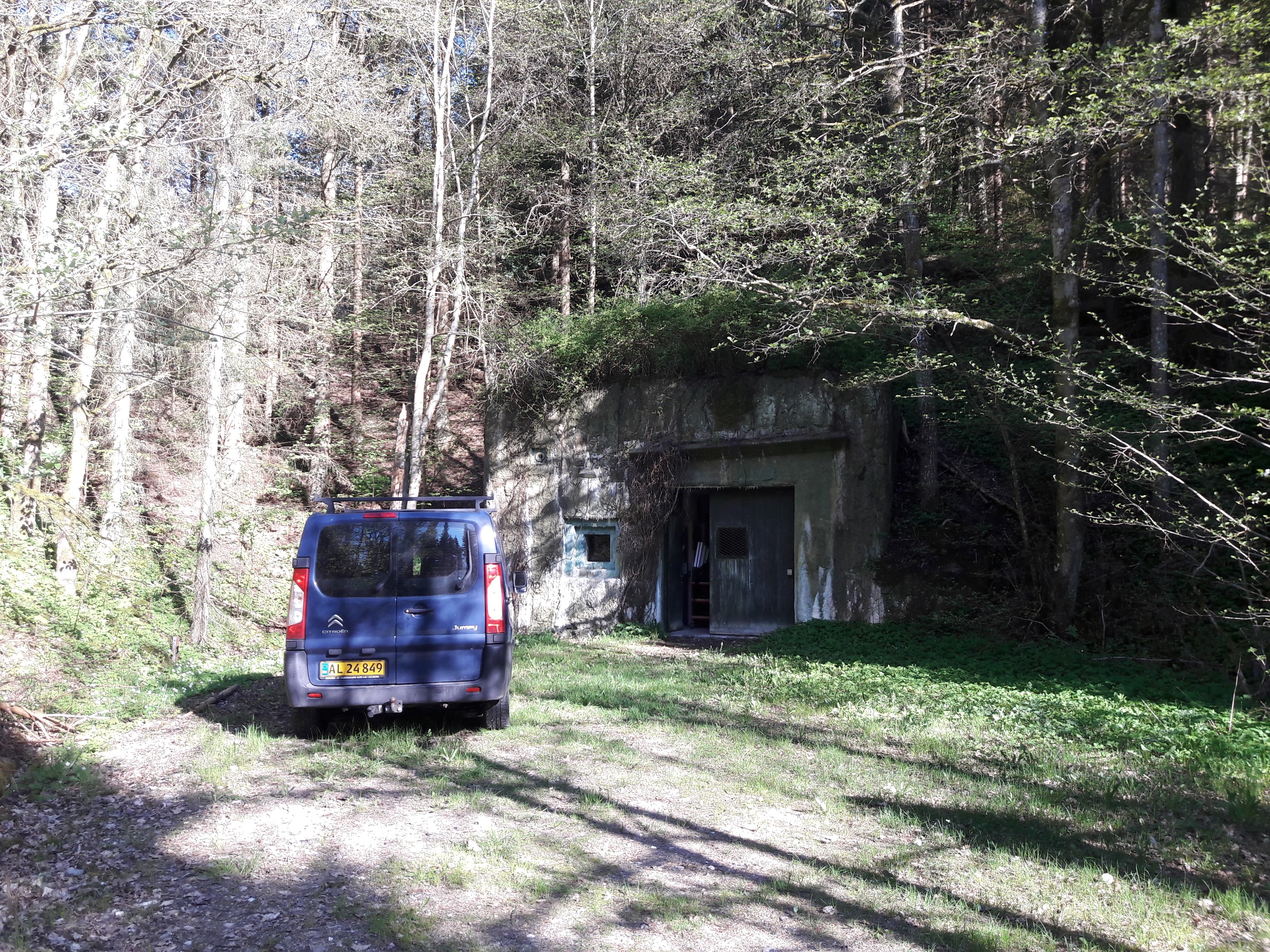 REGAN Vest – Danskernes Koldkrigsmuseum

Signe Stidsing Hansen
Oplæg til Samlingsnetværksseminar
3. april 2019
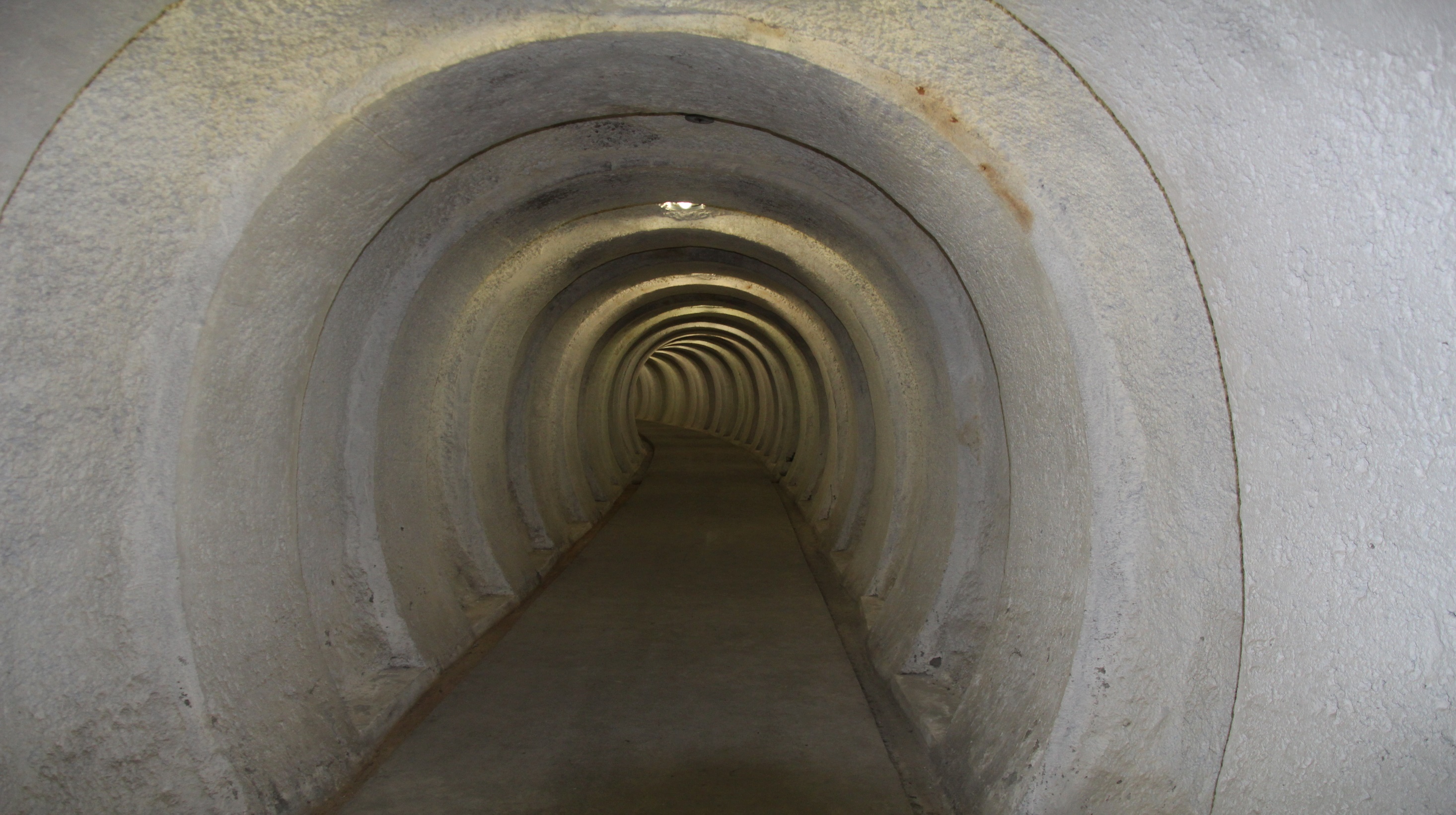 REGAN Vest – Hvad er det?
Størrelse: 	5.500 m2 underjordisk anlæg samt tjenestebolig

Beliggenhed: 	Røde Møllevej 22, Skørping (ved Rold Skov og Rebild Bakker)

Byggeår: 	1963-68 af Forsvarets bygningstjeneste

Formål: 	Skulle huse landets øverste ledelse i tilfælde af truende atomkrig

Kapacitet: 	Kunne huse op til 350 personer
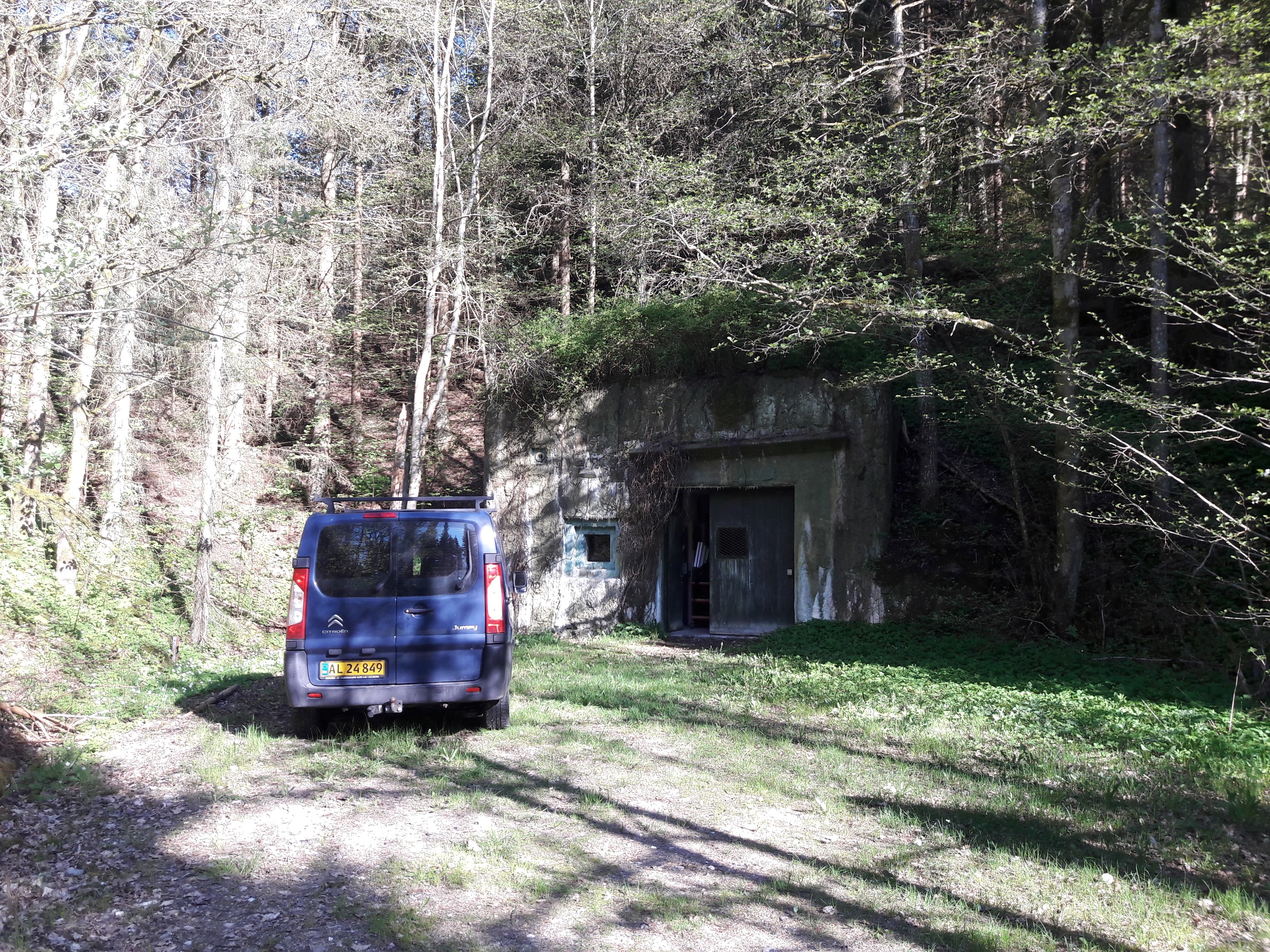 REGAN Vest – Danskernes Koldkrigsmuseum
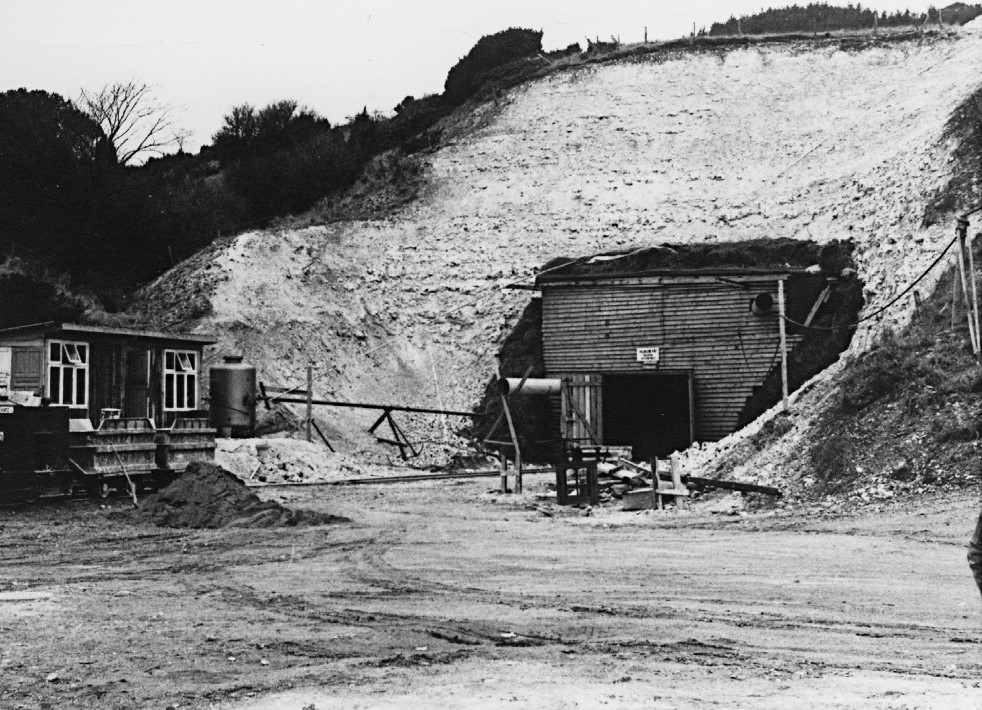 REGAN Vest – Danskernes Koldkrigsmuseum
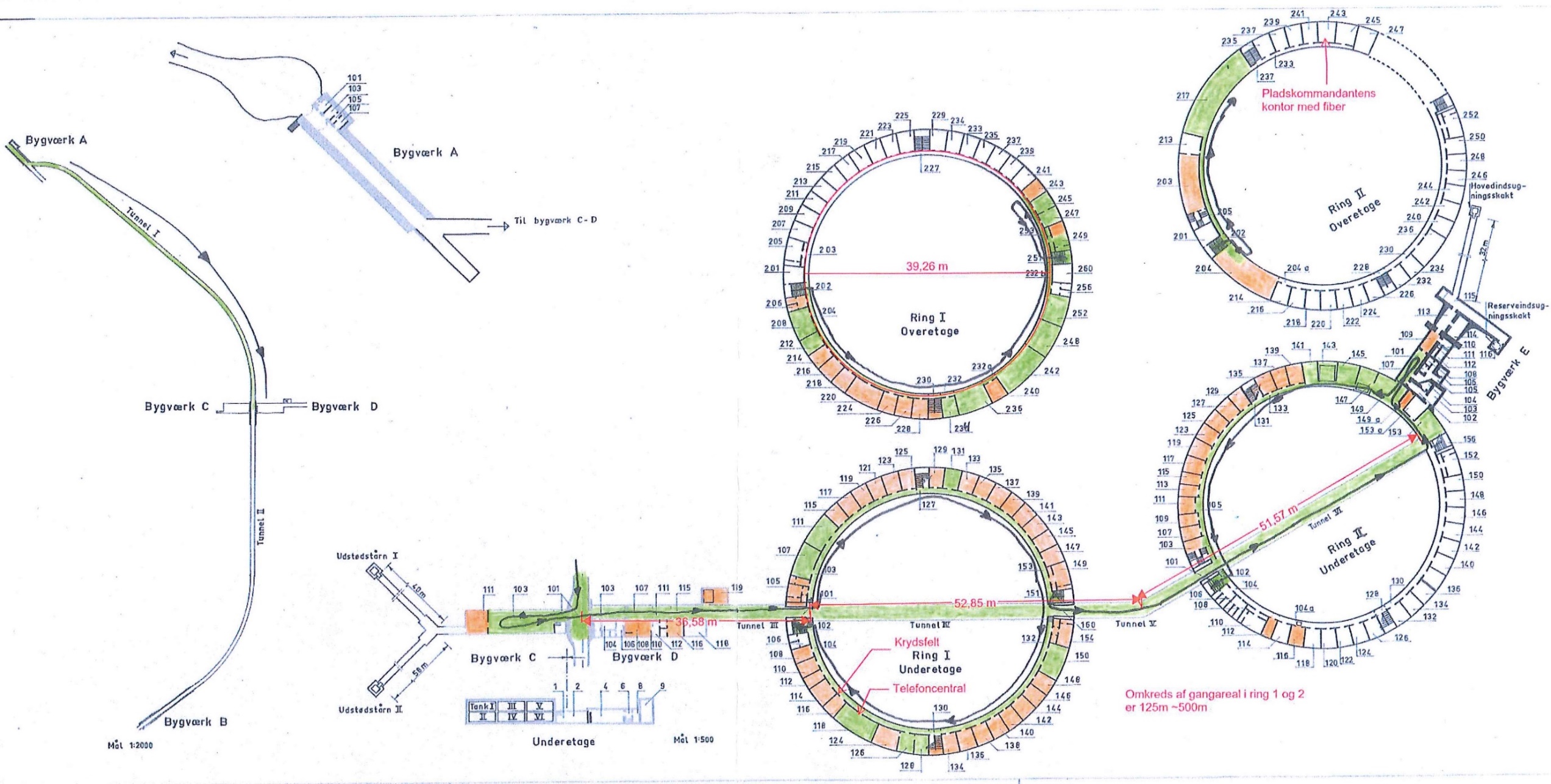 REGAN Vest – Danskernes Koldkrigsmuseum
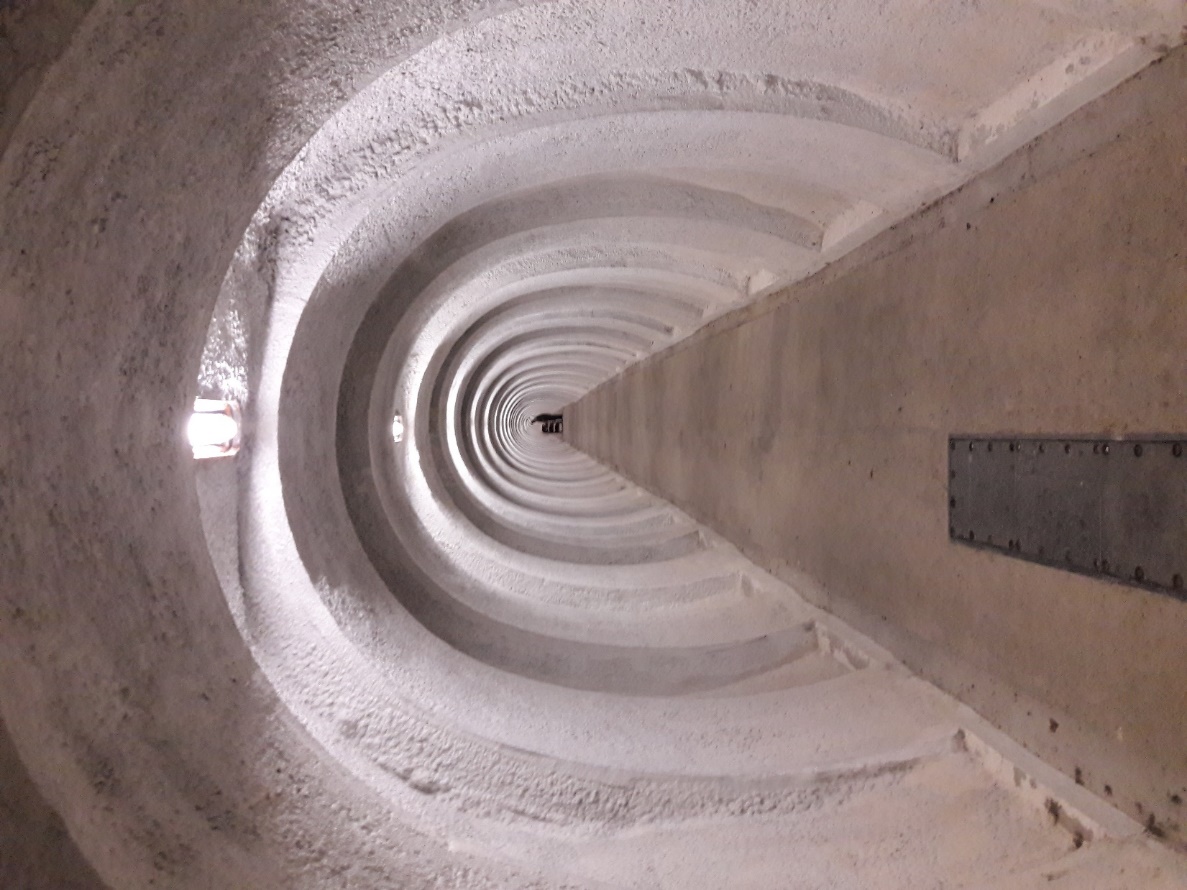 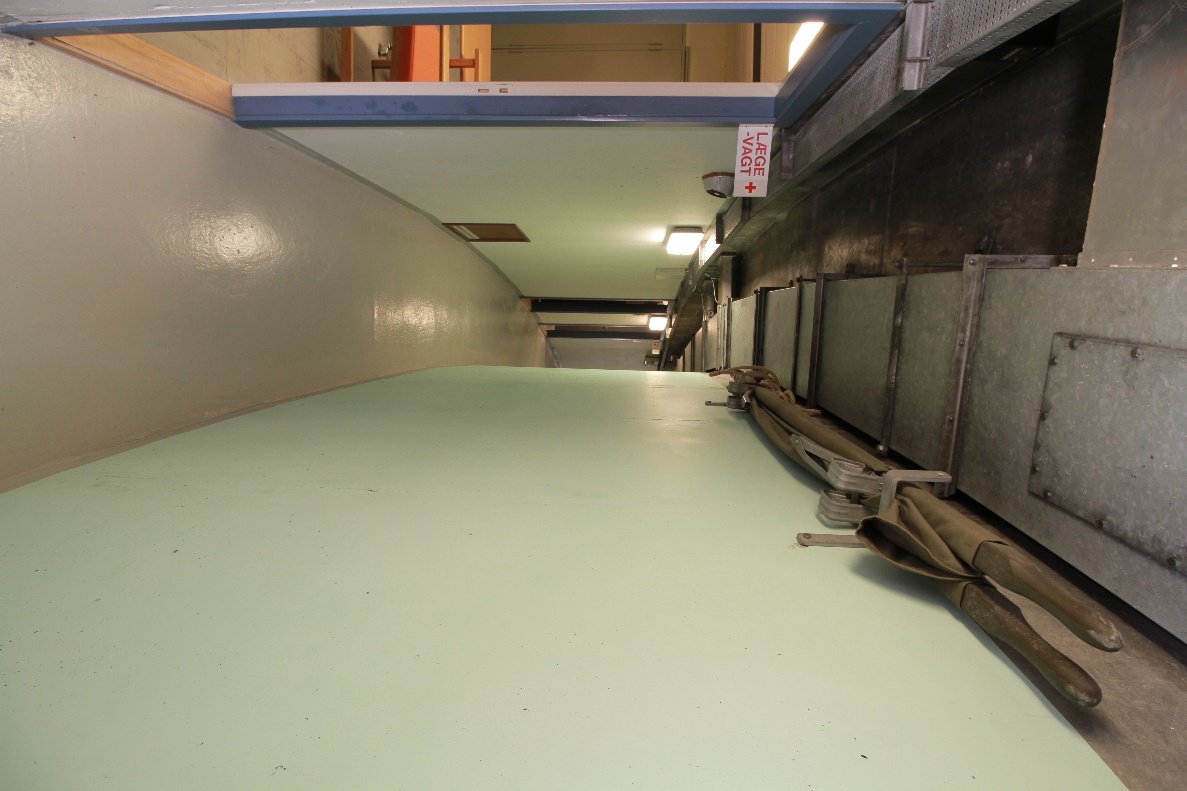 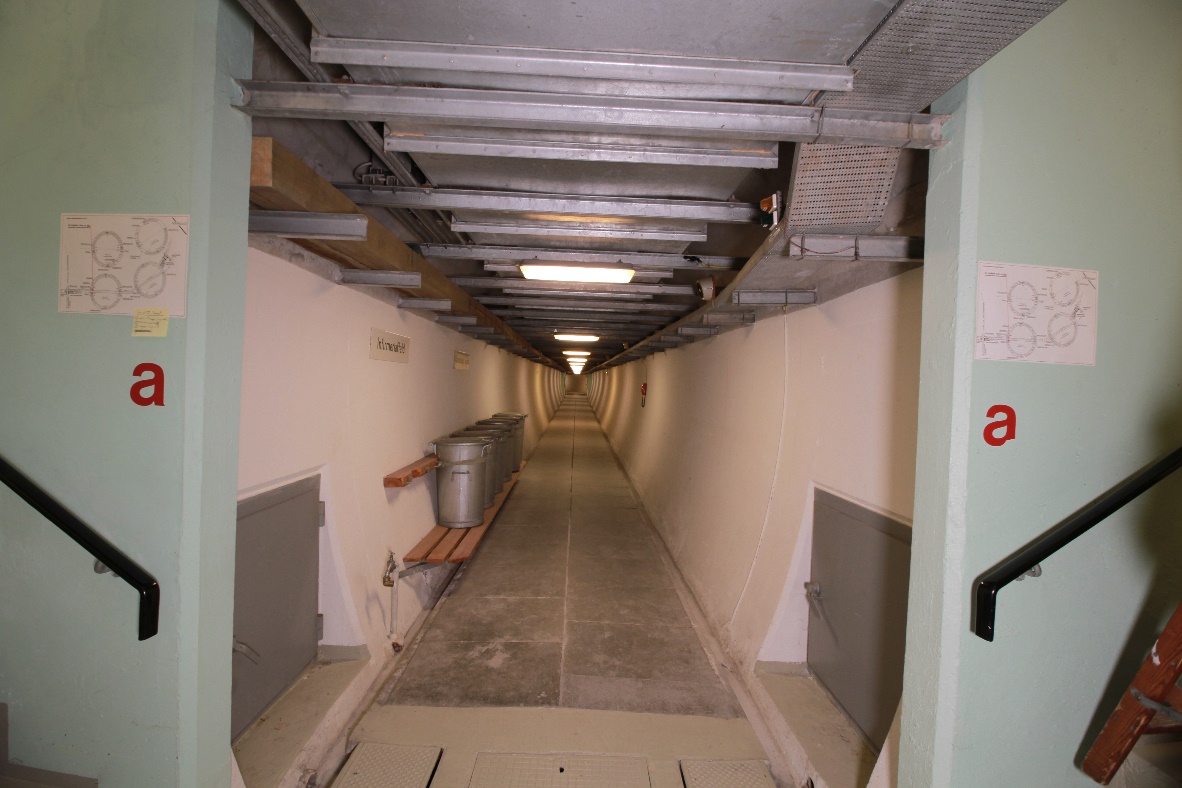 REGAN Vest – Danskernes Koldkrigsmuseum
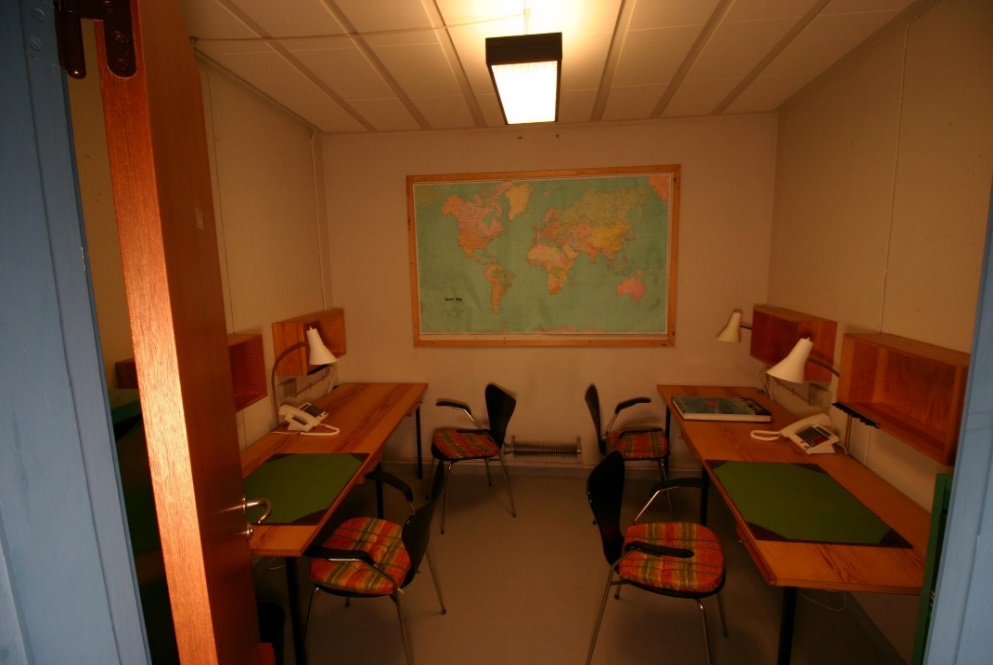 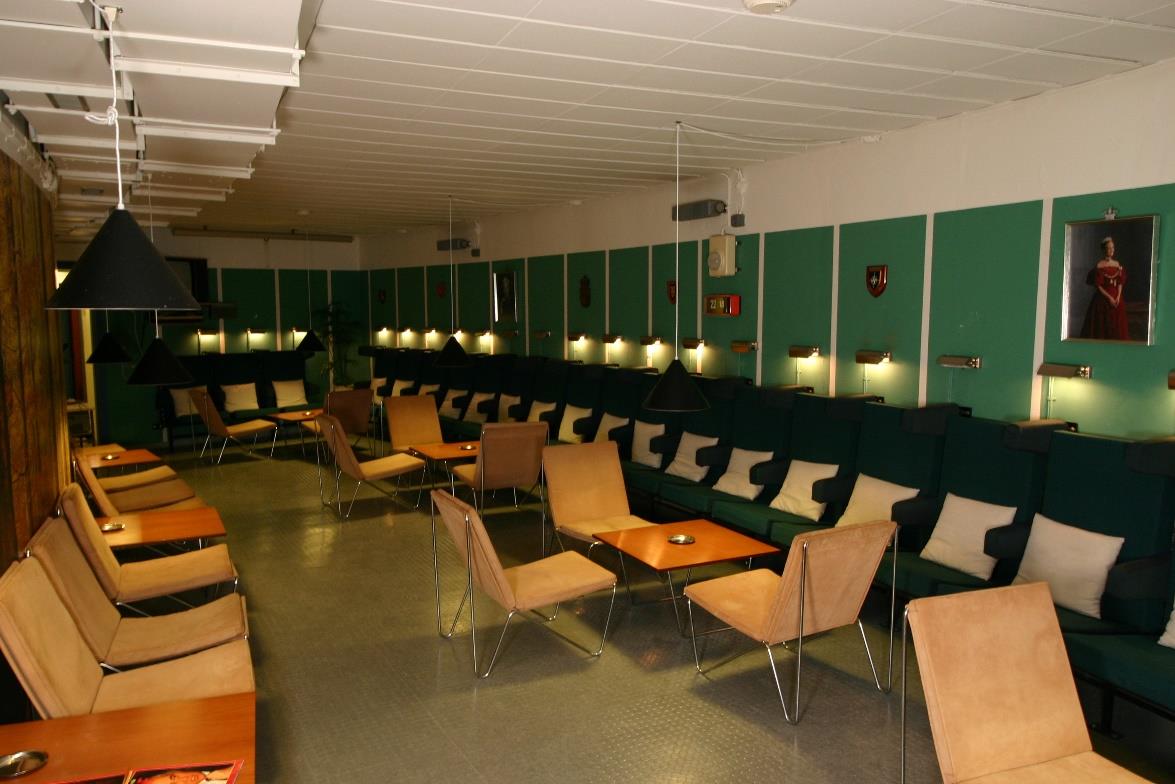 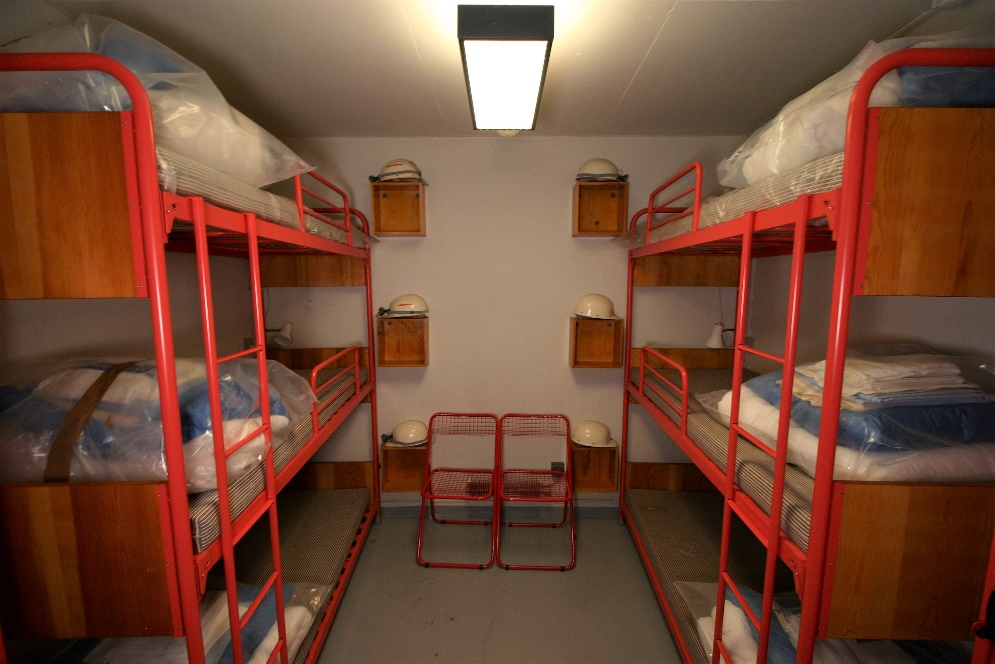 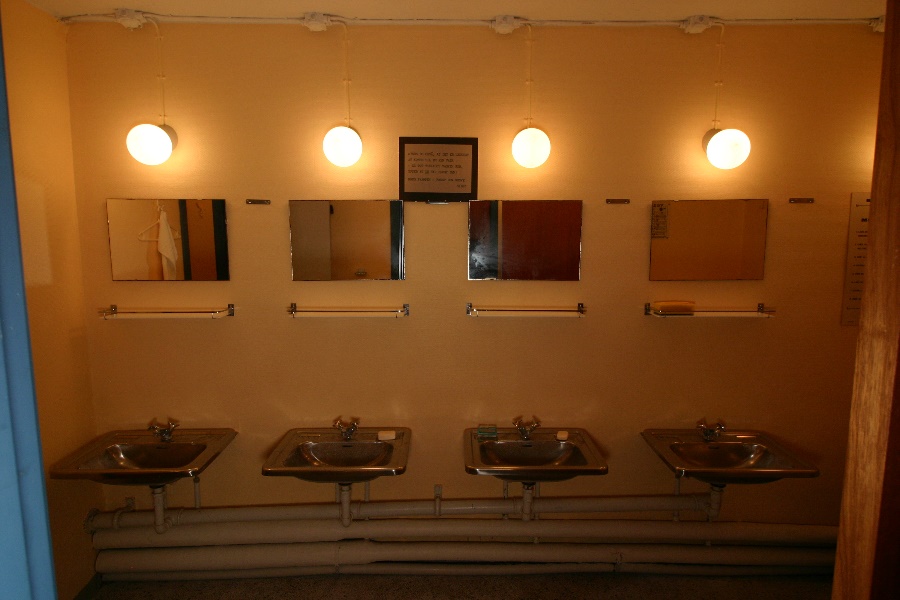 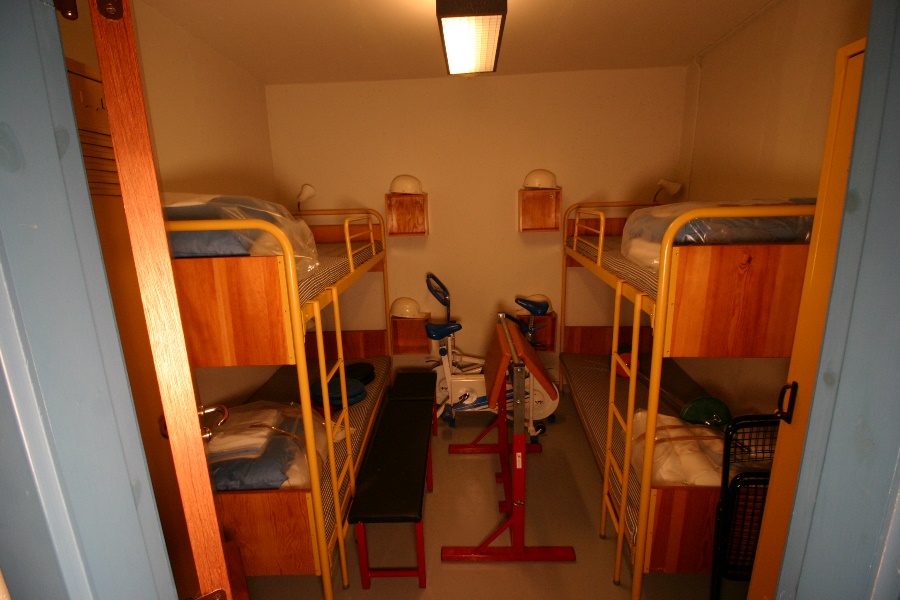 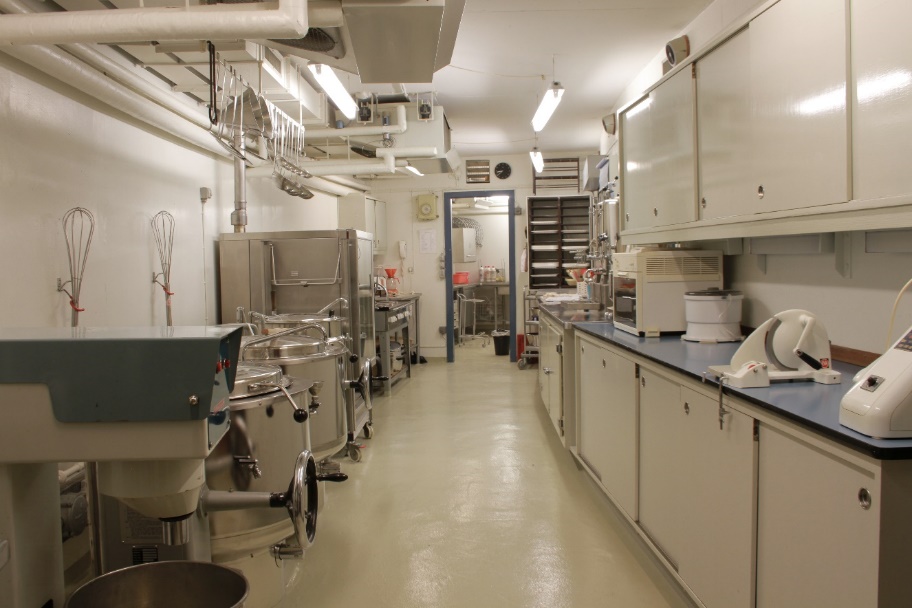